Operációs rendszerek (vimia219)
A Windows operációs rendszer
dr. Micskei Zoltán
http://mit.bme.hu/~micskeiz
[Speaker Notes: Utolsó módosítás: 2015. 02. 16.

Az előadás magáncélra szabadon felhasználható. Köz- és felsőoktatásban felhasználható, csak előtte kérlek írj egy emailt nekem.

A jegyzetek részben a ---- vonal alatti részek csak érdekességek, nem része a tananyagnak.]
Copyright Notice
These materials are part of the Windows Operating System Internals Curriculum Development Kit, developed by David A. Solomon and Mark E. Russinovich with Andreas Polze
Microsoft has licensed these materials from David Solomon Expert Seminars, Inc. for distribution to academic organizations solely for use in academic environments (and not for commercial use)

http://www.academicresourcecenter.net/curriculum/pfv.aspx?ID=6191

© 2000-2005 David A. Solomon and Mark Russinovich
2
[Speaker Notes: A fóliák részben a Windows Operating System Internals Curriculum Development Kit alapján készültek.]
Windows családfa
Windows Vista
(6.0)
Windows 95/98/Me
Windows 3.1
MS-DOS
Windows 8(6.2)
Windows 10(10.0)
Windows XP (5.1)
OS / 2
Windows NT
Windows 2000
(5.0)
Windows Server 2012 R2 (6.3)
Windows NT
(3.51, 4.0)
Windows Server 2003
(5.2)
VMS
Windows Phone
Windows Mobile
3
[Speaker Notes: ---------------------------------------------------------------------------------
Az ábra eléggé elnagyolt. Pontosabb családfa: http://www.levenez.com/windows/history.html
A szerver és kliens verzióknál a forrás nagyjából ugyanaz, csak más az alap paraméterezés (maximális memória, alkalmazásokra vagy szolgáltatásokra van-e optimalizálva)
További leágazások:
Windows Embedded, Windows XP Tablet PC, Xbox, Windows High Performance Computing Server…
Windows Server 2008 is called SP1. Adventures in doing things right? (http://blogs.msdn.com/iainmcdonald/archive/2008/02/15/windows-server-2008-is-called-sp1-adventures-in-doing-things-right.aspx)
Windows 7 azért lett állítólag belül 6.1, hogy ne legyen gond a major verzió változással, és a régi alkalmazásoknál ne legyen kompatibilitási gond.]
A Windows NT története
Új operációs rendszer írása 1988-ban
Eredetileg: OS/2 3.0
Változás: Windows 3.0 utódját elkészíteni
Megalkotói:
Dave Cutler (Digitalnál a VMS tervezője)
Windows NT név
NT = New Technology
Windows NT = WNT = ?



(Mostantól a “Windows” az NT alapú Windowsokat takarja)
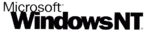 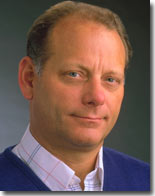 4
[Speaker Notes: ---------------------------------------------------------------------------------
VMS+1=WNT állítólag csak véletlen, az eredeti név az Intel i860 processzorából jött, melynek kódneve N10 ('N-Ten').]
Kiadások
Terméknév ↔ Build szám
Minden fordításnál növekszik (hetente 5-6 alkalom)
5
Kiadások
6 fejlesztővel indult
 200 fejlesztő, 140 tesztelő a végén
 6M LOC
 Teljes fordítás 5 óra egy 486-oson
Terméknév ↔ Build szám
Minden fordításnál növekszik (hetente 5-6 alkalom)
1400 fejlesztő, 1700 tesztelő
 29M LOC, 50 GB forrásfájl
 Teljes fordítás 8 óra egy4 processzoros PIII Xeonon
 Stressz tesztelés: 1000 gépen
Teljes fordítás 12 óra, 30 gépen
 Egy build: 13 TB (!)
 3300 különböző ISO
DEMO
cmd.exewinver.exe
6
[Speaker Notes: Nyissuk meg egy cmd.exe-t vagy indítsuk el a winver.exe programot:

XP SP2:
	Microsoft Windows XP [Version 5.1.2600]
Vista RTM:
	Microsoft Windows [verziószám: 6.0.6000]
Windows 7 RTM:
	Microsoft Windows [Version 6.1.7600]
Windows 8 RTM:
	Microsoft Windows [Version 6.2.9200]
Windows 8.1 RTM:
	Microsoft Windows [Version 6.3.9600]


---------------------------------------------------------------------------------
Ha egy termék elkészül és kiadják, akkor új ág (branch) készül hozzá, és a javítások abba mennek. A verziószáma nem változik, legfeljebb service pack telepítése esetén (pl. Windows  7 SP1: 6.1.7601)
További részleteket találhatunk a BuildLabEx registry kulcsban, lásd:
„How to determine your Windows Server 2008 version”, http://blogs.dirteam.com/blogs/sanderberkouwer/archive/2007/11/01/how-to-determine-your-windows-server-2008-version.aspx
Egy érdekes interjú a Windows 7 build folyamatáról:
„Building Win7 - interview with a Build Engineer”, http://edge.technet.com/Media/Building-Win7-interview-with-a-Build-Engineer/]
Windows 10: frissítés és kiadás
Korábban:
új, dobozos verziók (2-3 évente)
később csak javítások és kisebb funkciók (havonta)
Probléma: lassú fejlődés, hirtelen változások 
v.ö.: OSX frissítések, mobil OS-ek
Terv: 
beta program, folyamatos új funkciók
„Windows as a Service”
De: vállalatoknak LTS változatok
7
[Speaker Notes: Bővebben lásd például itt:
Ars Technica. „What Windows as a Service and a “free upgrade” mean at home and at work”, 2015-01-31. URL: http://arstechnica.com/information-technology/2015/01/what-windows-as-a-service-and-a-free-upgrade-mean-at-home-and-at-work/]
Windows 10: „One OS to rule them all…”
Közös alapok, Universal Apps…
8
Windows és a Linux
1970
1980
1990
2000
VMS v1.0
NT 4.0
Server 2003
Windows XP
Windows 2000
Windows NT 3.1
1970
1980
1990
2000
v2.0
v2.6
v2.2
v2.3
v2.4
Linux v1.0
UNIX public
UNIX V6
UNIX born
9
[Speaker Notes: Mindkét operációs rendszernek az alapjai a ’70-es évekből származnak, és azóta párhuzamosan fejlődnek, folyamatosan hatva egymásra.]
Tartalom
Bevezető

Tervezési célok

Egyszerűsített architektúra

(Kevésbé) egyszerűsített architektúra
10
Kvíz
Mi az smss.exe, és miért fut a gépemen?
Miért voltak az XP telepítő CD-n a fájlok nagyrésze egy i386 könyvtárban?
Minek a rövidítése a WoW?
11
Tervezési célok
Hordozhatóság (Portability)
Többféle processzor architektúra: 
Kezdetben: Intel x86, MIPS, Alpha, PowerPC
Windows XP: Intel x86
Windows Server 2003: x86, x64, IA64 (Itanium)
Windows 8: x86, x64, ARM*
HW specifikus rész elkülönítve
Kernel: C nyelven
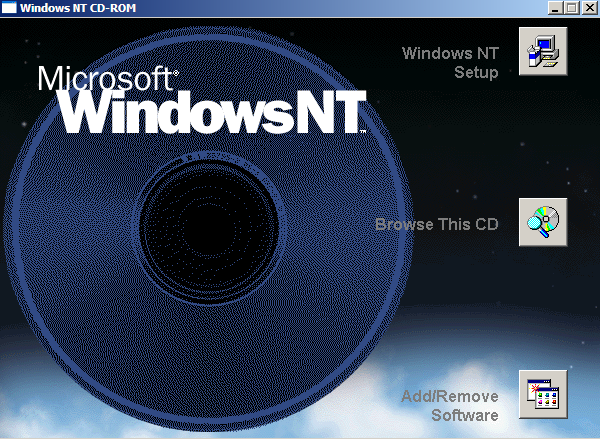 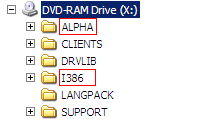 12
[Speaker Notes: A Windows NT készítésekor fontos cél volt, hogy többféle architektúrán is fusson az új OS.

 Ezért HW-specifikus rész csak a HAL-ban és a kernel alsó részében (és persze az eszközkezelőkben) van. Assembly nyelven csak a teljesítménykritikus részeket vagy a nagyon alacsony szintű funkciókat írták (pl. megszakítások kezelése, környezetváltás).

 A Windows NT még többféle architektúrára készült, ezért van egy i386 (Intel 386) könyvtár a Windows telepítő CD-n.]
Tervezési célok
Hordozhatóság (Portability)
Kiterjeszthetőség (Extensibility)
Moduláris felépítés
Jól definiált interfészek
Unicode használata (kernel is)
13
[Speaker Notes: Az operációs rendszer belül is modulokból épül fel, amik jól definiált interfészeken keresztül érik el egymás funkcióit.

--------------------------------------------------------------
A belső függvények is Unicode stringeket használnak, minden függvénynek két változata van, pl.:
	CreateFileA: ANSI karakter paramétert használ (ansi)
	CreateFileW: Unicode karakter paramétert használ (wide)
- CreateFile-ból pedig define segítségével vagy az egyik vagy a másik lesz
- CreateFileA belül átalakítja a karaktereket és a W-s változatot hívja, mert a kernel már Unicode stringekkel dolgozik.]
Tervezési célok
Hordozhatóság (Portability)
Kiterjeszthetőség (Extensibility)
Megbízhatóság (Reliability)
Windows 3.0: közös címtér mindenkinek
Biztonsági szabványok támogatása
14
Tervezési célok
Hordozhatóság (Portability)
Kiterjeszthetőség (Extensibility)
Megbízhatóság (Reliability)
Teljesítmény (Performance)
32 bites, preemptív, többszálú, újrahívható
Symmetric Multiprocessing (SMP)
Aszinkron I/O kezelés
15
[Speaker Notes: Újrahívható (reentrant): a rendszerhívásokat több alkalmazás is meghívhatja egyszerre, nem blokkódnak, ha már valakit éppen kiszolgál az adott rendszerhívás.

Preemptív: egy szálat fel lehet függeszteni futás közben. A Windows kernel teljesen preemptív, a kernel szálak is felfüggeszthetőek.

Az OS eleve többszálúra lett tervezve, a szál alapvető koncepció a Windowsban.]
Tervezési célok
Hordozhatóság (Portability)
Kiterjeszthetőség (Extensibility)
Megbízhatóság (Reliability)
Teljesítmény (Performance)
Kompatibilitás (Compatibility)
DOS és 16 bites Windows API támogatás
POSIX
OS/2
16
[Speaker Notes: POSIX: azért, hogy megfeleljen a Department of Defense Federal Information Processing Standard (FIPS) 151-2 szabványának

OS/2: IBM-mel együtt kezdték az NT-t kidolgozni, sőt az OS/2 volt az elsődleges API a Windows NT tervezésének kezdetén. (Csak aztán a Windows 3.0 nagy siker lett, a Microsoft és az IBM összeveszett, és a Microsoft az NT-t fejlesztette tovább, az IBM az OS/2-t, és a Windows lett az elsődleges felület.)]
Application Programming Interface (API)
Kívülről milyen függvényeken, adatstruktúrákon keresztül érhető el egy alkalmazás
Pl. Google Maps API
GMap2, GDirections…
google.maps.GMap2: setCenter(), zoomIn()…
Operációs rendszer esetén:
tipikusan a rendszerhívások elérésére szolgál
POSIX: fopen(), fork(), select()…
Win32: CreateFile(), ReadFile()…
…
17
[Speaker Notes: Fontos: egy API az csak egy interfész, nem pontos azt mondani, hogy az API kiszolgál kéréseket. Kell lennie mögötte egy komponensnek, aki megvalósítja az API-ban definiált függvényeket, és az a komponens az, aki nyújtja az API-ban definiált szolgáltatást.]
Többféle személyiség
Hogyan lehet Win32, POSIX és OS/2 API-ja is a Windowsnak?
Megoldás: környezeti alrendszer (environment subsystem)
Alkalmazás 2
Alkalmazás 1
Windows API
POSIX API
Windows alrendszer
POSIX alrendszer
NT API
NT Kernel
18
[Speaker Notes: A három különböző alrendszer nem csak különböző nevű függvényeket jelent (fopen vs. CreateFile), hanem teljesen eltérő szemantikájuk is van. Például POSIX esetén a fájlnévben számít a kis és nagybetű, Windows esetén nem; POSIX szál vs. Windowsos szál, más tulajdonságaik vannak.

 Windows API és POSIX: teljesen dokumentált
 NT API: nem dokumentált, csak egyes részei az eszközmeghajtó fejlesztéshez (Driver Development Kit). Ami nem dokumentált, az változhat az egyes verziók között.

Windows API: régi neve Win32 API volt, de a 64 bites Windows miatt átkeresztelték Windows API-re, és ez az új közös név

Az alkalmazások viszont nem keverhetik az alrendszereket, mindegyik csak egyet használhat; ezt linkeléskor kell eldönteni.
---------------------------------------------------------------------------------
- Eredetileg: Windows, POSIX, and OS/2
 Windows 2000: kikerült az OS/2
 Windows XP: csak a Windows maradt
 POSIX alrendszer helyett Services for Unix kiegészítés
 Windows Server 2003 R2-ben visszakerült a POSIX: Windows Subsystem for UNIX-based Applications  (SUA) néven

Kiegészítő: Egyszerű POSIX alkalmazás Windows alatt
(http://micskeiz.wordpress.com/2010/06/14/egyszeru-posix-alkalmazas-windows-alatt/)]
exetype.exe
Melyik alrendszerhez való?
cmd.exe
notepad.exe
smss.exe
19
[Speaker Notes: Exetype letöltése:
http://www.petri.co.il/download_free_reskit_tools.htm

Eredmény:
C:\tools\exetype>EXETYPE.EXE c:\Windows\System32\cmd.exe
File "c:\Windows\System32\cmd.exe" is of the following type:
    Windows NT
    32 bit machine
    Built for the Intel 80386 processor
    Runs under the Windows character-based subsystem

C:\tools\exetype>EXETYPE.EXE c:\Windows\notepad.exe
File "c:\Windows\notepad.exe" is of the following type:
    Windows NT
    32 bit machine
    Built for the Intel 80386 processor
    Runs under the Windows GUI subsystem

C:\tools\exetype>EXETYPE.EXE c:\Windows\System32\smss.exe
File "c:\Windows\System32\smss.exe" is of the following type:
    Windows NT
    32 bit machine
    Built for the Intel 80386 processor
    Requires no subsystem to run (Native to Windows NT)

64 bites Windowson (az exetype 32 bites, így annál a c:\windows\system32 automatikusan a c:\windows\sysWOW64 könyvtárra irányítódik át):
C:\temp\exetype>EXETYPE.EXE c:\Windows\sysnative\smss.exe
File "c:\Windows\sysnative\smss.exe" is of the following type:
    Windows NT
    Requires no subsystem to run (Native to Windows NT)]
Tartalom
Bevezető

Tervezési célok

Egyszerűsített architektúra

(Kevésbé) egyszerűsített architektúra
20
Egyszerűsített architektúra
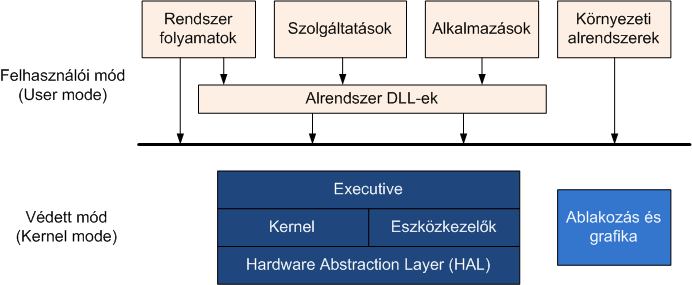 21
[Speaker Notes: Az NT architektúrája 100 km-ről.]
Egyszerűsített architektúra
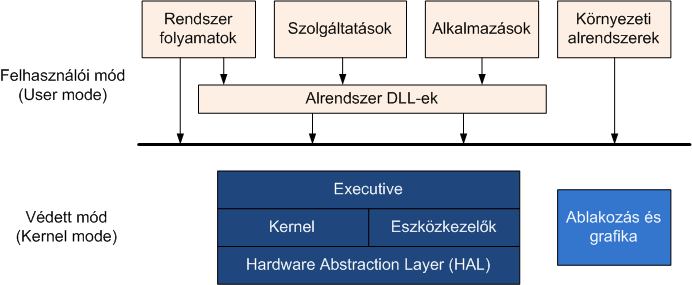 Alapvető HW részletek elrejtése
 Egységes felület
 hal.dll
22
[Speaker Notes: HAL: A felsőbb rétegek a HAL-on keresztül érik el az alap HW szolgáltatásokat (pl. HalGetInterruptVector), a HAL szerepe, hogy elfedje az alapvető HW elemek megvalósításának részleteit, és egy egységes felületet biztosítson.

Megjegyzés: a HAL csak a legalapvetőbb erőforrásokkal és műveletekkel foglalkozik (pl. megszakításkezelő, firmware, CPU-k detektálása és beállítása). Az egyes további eszközök és perifériák kezelését a további rétegekben kell megvalósítani. A HAL függvényei csak abban segítenek, hogy az alap erőforrások kezelését már egyszerűbb rutinok segítségével tudják elvégezni ezek a komponensek.]
Egyszerűsített architektúra
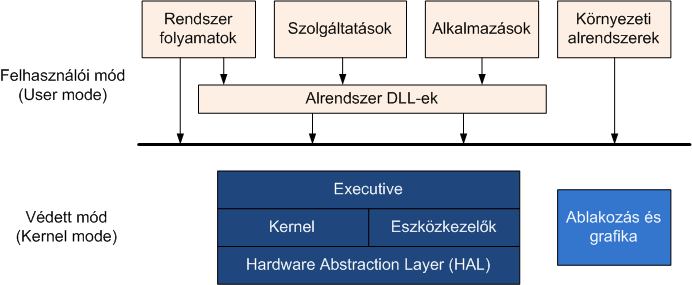 Kernel módú modulok
 Rétegzett strúktúra
 Fájlrendszer, hálózatkezelés is
 *.sys
23
[Speaker Notes: Eszközkelezők (Device driver): kernel módú modulok, melyek az általános kéréseket lefordítják a konkrét eszköznek szóló parancsokra. A Windowsban rétegzett struktúrájú eszközkezelő modell van, az egyes eszközkezelők láncot alkotnak (például, az NTFS fájlrendszer és a merevlemez eszközkezelője közé beilleszthető egy modul, ami hibatűrést, különböző RAID struktúrákat, valósíthat meg transzparensen). Az eszközkezelők sys kiterjesztésű fájlok.]
Egyszerűsített architektúra
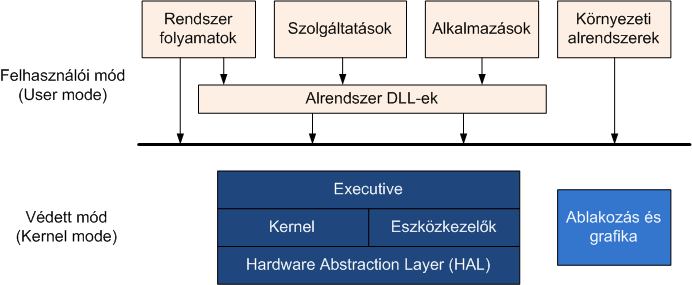 Alap szolgáltatások
 Ütemezés, megszakításkezelés
 Multiprocesszoros szinkronizáció
 ntoskrnl.exe
24
[Speaker Notes: Kernel: az operációs rendszer alapfunkcióit nyújtó komponense (pl. ütemezés, megszakításkezelés). Még ebben a részben is lehetnek hardver specifikus kódrészletek, hisz például a környezetváltás megvalósításához ismerni kell, hogy milyen regiszterei vannak a processzornak. Az ntoskrnl.exe fájl tartalmazza. (Szokás a kernel névvel az összes védett módú komponensre is együtt hivatkozni.)
---------------------------------------------------------------------------------
Main services
Thread waiting, scheduling & context switching
Exception and interrupt dispatching
Operating system synchronization primitives (different for MP vs. UP)
A few of these are exposed to user mode]
Egyszerűsített architektúra
Operációs rendszer szolgáltatások
 Memória és folyamatkezelés
 OO szemlélet
 Biztonság, I/O
 szintén az ntoskrnl.exe-ben
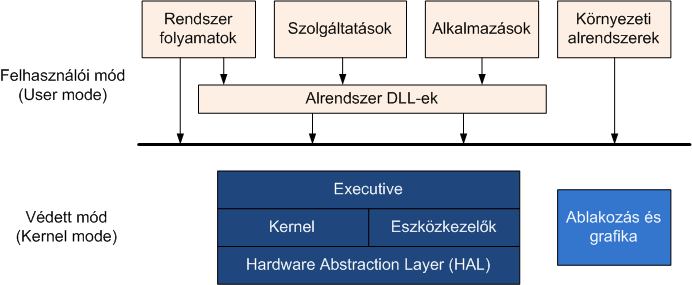 25
[Speaker Notes: Executive: Az operációs rendszer magasabb szintű funkcióit szolgáltató rétege (memóriakezelés, biztonság, stb.). Az adatokat objektumokban tárolja, melyeket leírókkal (handle) lehet csak elérni, jól definiált interfészeken keresztül. Bár a kernel funkcióit csak a kernel interfészén keresztül éri el, szintén az ntoskrnl.exe tartalmazza. A legtöbb rendszerhívás itt van megvalósítva. 

 Komponenseit lásd később
 Nincs igazán elfogadott magyar neve, így Executive-ként fogunk rá hivatkozni]
Egyszerűsített architektúra
Processor Access Mode
 CPU támogatás
 Védelem
 Kernelt a felhasználói folyamatoktól
 Felhasználói folyamatokat egymástól
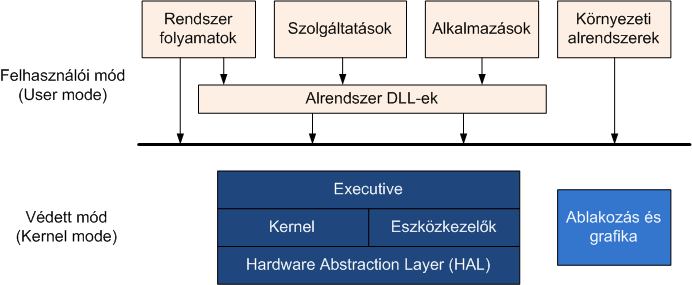 26
[Speaker Notes: A CPU különböző hozzáférési vagy védelmi módokban működhet, bizonyos CPU utasítások csak a processzor privilegizált módjában adhatóak ki. A kernel a legtöbb jogot biztosító módban fut, a felhasználói alkalmazások pedig egy olyanban, ami sokkal kevesebb mindent enged meg (például nem tudnak hardvereszközökhöz közvetlenül hozzáférni).

 Miért csak két hozzáférési szint van: 	
 az Intel 386 4 szintet, úgynevezett ring-et, támogat, de
 a kezdeti architektúrák közül a Compaq Alpha és a Silicon Graphics MIPS csak 2 szintet támogatott,
 így végül a Windows NT-ben csak két szintet használnak (ennek az a hátránya, hogy pl. egy külső gyártótól származó eszközkezelő vagy kernelmodul is hozzáfér mindenhez).

Fontos: ez más, mint a környezetváltás (context switch), ahol elmentjük az éppen futó szál adatait (regiszterek, program számláló, stb.), és betöltünk, majd futtatunk egy újat; itt nem változik, hogy melyik szálat hajtjuk végre.]
Felhasználói és védett módban eltöltött idő
Feladatkezelő



Teljesítmény-számlálók
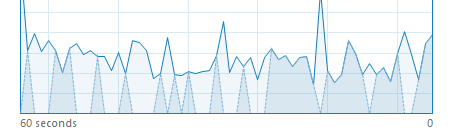 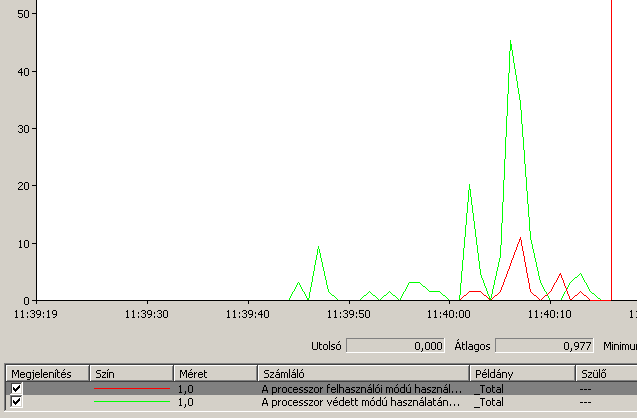 27
[Speaker Notes: Indítsunk el programokat, pl. WinDbg, Visual Studio
Felhasználói módban végzett műveletekre jó példa egy hosszú számolás, pl. a következő PowerShell kód:
	$sum = 0; 1..1000000 | % {$sum+=$_}; $sum

Eszközök:
 Feladatkezelő: Teljesítmény fül, CPU grafikonon jobb gomb / Kernelidők mutatása
 Teljesítményszámlálók (Felügyeleti eszközök / Teljesítményfigyelő):
 Processzor / A processzor felhasználói módú használatának aránya (%)
 Processzor / A processzor védett módú használatának aránya (%)]
Egyszerűsített architektúra
Alapvető rendszerfunkciók
 Inicializálás, bejelentkezés, hitelesítés...
 Induláskor ezek indulnak el először
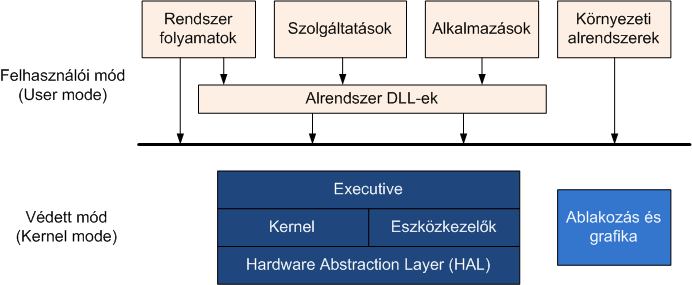 28
[Speaker Notes: Rendszerfolyamatok (System processes): felhasználói módban futó olyan beépített folyamatok, amik a rendszer futásához szükséges funkciókat valósítanak meg.

Szerepüket lásd később
 Session Manager
 Winlogon
 LSASS (Local Security Authority Subsystem)
 Service Control Manager]
Egyszerűsített architektúra
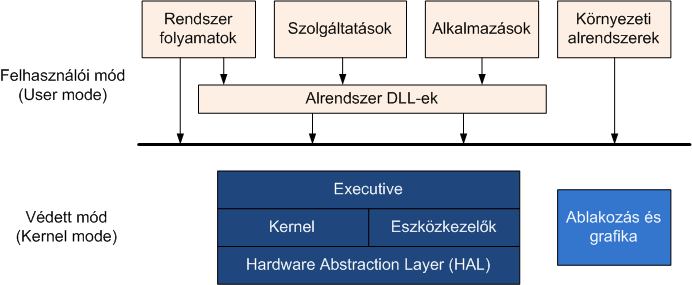 Háttérben futó folyamatok
 Hasonló, mint a UNIX daemon
 Pl.: DNS kliens, Indexelés, RPC...
29
[Speaker Notes: Szolgáltatások (Services): olyan folyamatok, amik a felhasználói felülettől és belépéstől függetlenül a háttérben futnak, és kibővítik az operációs rendszer alap szolgáltatásait.

 Szolgáltatások listája: Vezérlőpult / Felügyeleti eszközök / Szolgáltatások]
Egyszerűsített architektúra
Folyamatok felhasználói módú kezelése, állapottárolás
 Windows: csrss.exe
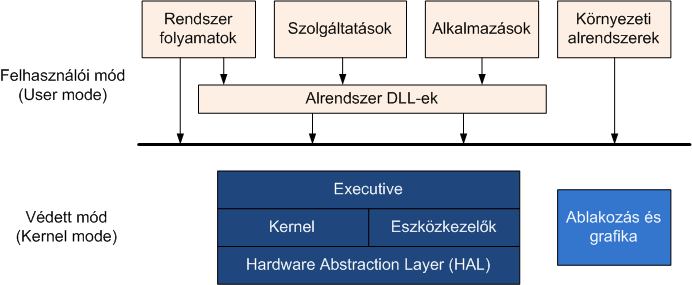 30
[Speaker Notes: Környezeti alrendszerek (environment subsystems): a felhasználónak vagy programozónak nyújtott környezet, személyiség egy részét a környezeti alrendszer folyamatok valósítják meg, minden egyes környezet külön API-t mutat (Windows, POSIX…), az operációs rendszer rendszerhívásainak egy részét kínálja a felhasználói alkalmazások számára.
---------------------------------------------------------------------------------
 HKLM\SYSTEM\CurrentControlSet\Control\Session Manager\SubSystems kulcsban tárolódik, hogy milyenek vannak és azok beállításai
 Windows: csrss.exe – Client/Server Run-Time Subsystems
 A Windows alrendszer kötelező a rendszer futásához. 
 Miért ez a név: mert eredetileg ez egy általános folyamat volt, ami szálakként futtatta az egyes alrendszereket. Később kikerült a Posix és az OS/2 innen, a Windows maradt, és megtartotta ezt a nevet.
 Funkciói: konzolos ablak kezelése, folyamat és szál létrehozás/törlés, apróbb függvények (pl. GetTempFile, DefineDosDevice, ExitWindowsEx, hálózati meghajtó csatlakoztatása)
 POSIX (SUA): psxss.exe]
Egyszerűsített architektúra
Alrendszer API hívásokat fordítjákaz Executive hívásaira
 Pl. Windows: kernel32.dll
 ReadFile() -> NtReadFile()
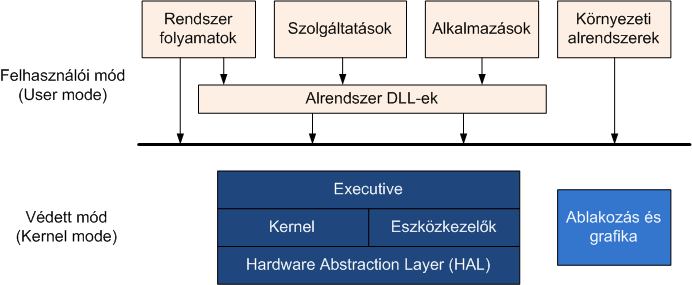 31
[Speaker Notes: Alrendszerk DLL-ek: az alkalmazások nem hívják közvetlenül az Executive rendszerhívásait, hanem az alrendszer DLL-ek által mutatott függvényeken keresztül érik el azokat.

---------------------------------------------------------------------------------
 Windows: Kernel32.dll, Advapi32.dll, User32.dll, and Gdi32.dll
 Posix: Psxdll.dll
 Nem minden Executive funkció érhető el az alrendszerekből, és az egyes alrendszerek különböző részhalmazt valósítanak meg (pl. a Windowsban nincsen fork).

 Három lehetséges üzemmód. A hívott alrendszer API függvény
 teljesen az alrendszer DLL-ben van megvalósítva, így nem kell további hívás.
 Executive hívást igényel, így tovább kell hívni (az NTDLL.DLL-en keresztül) a rendszerhívások felé
 az alrendszer folyamat munkáját igényli, ilyenkor üzenetet küld az alrendszer folyamatnak, és megvárja a válaszát]
Egyszerűsített architektúra
GUI kernel módban fut (teljesítmény)
 Ablakkezés, rajzolás
 Grafikus eszközmeghajtók
 Pl. win32k.sys
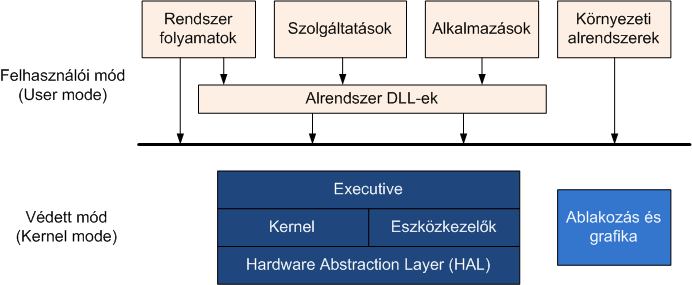 32
[Speaker Notes: Windows NT 4.0-ban került le kernel szintre ez a komponens, hogy kevesebb környezet és módváltás legyen (Ne kelljen mindig visszaváltani a csrss.exe-be, majd onnan átváltani kernel módba, utasítani a hardvert, visszaváltani felhasználói módba, majd visszaváltani a felhasználói folyamatba, aki kezdeményezte a változtatást.)
A felhasználói módú folyamatban (csrss.exe) csak a konzol kezelés maradt
Hozzá tartozó alrendszer dll-ek:
User32.dll: menük, űrlap vezérlők, ablakok
Gdi32.dll: Graphics Device Interface, rajzolás
Instabilabb-e a Windows a kernel módú grafikus komponens miatt? Örök vita tárgya
Ha hiba van benne, akkor az egész rendszer magával rántja. Ugyanúgy egy hiba a grafikus eszközmeghajtóban is kritikus, nagyon sok kék halál oka a rosszul megírt grafikus eszközmeghajtó.
Viszont amíg a csrss.exe-ben volt, egy hiba akkor is tönkretette a teljes GUI-t. A windowsos folyamatok pedig túlságosan építenek a GUI elemekre (Esetleg a Windows Server 2008 Server Core változatában lesz változás:)
Azonban emiatt lehetett gyors DirectX-et írni és játszani a Windowson]
Munkamenet
Munkamenet (session)
Több felhasználó bejelentkezve egy gépen
0-s munkamenet: rendszerszolgáltatások
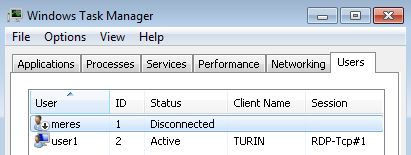 33
[Speaker Notes: Munkamenet (session): egy felhasználói bejelentkezéshez tartozó folyamatokat és rendszerobjektumokat fogja össze.]
Windows rendszerhívás meghívása
call   ReadFile(…)
Saját alkalmazás
Windows alrendszerspecifikus
ReadFile 
a Kernel32.dll-ben
call   ZwReadFile
Mindegyik alrendszer
ZwReadFile
az NtDll.dll-ben
Int 2E or SYSCALL or SYSENTER
U

K
software interrupt
System ServiceDispatcher
KiSystemService
az NtosKrnl.exe-ben
call ZwReadFile
ZwReadFile
az NtosKrnl.exe-ben
do the operation
34
[Speaker Notes: Hogyan is zajlik pontosan egy rendszerhívás meghívása:

Kernel-mode functions (“services”) are invoked from user mode via a protected mechanism
 x86: INT 2E (as of XP, faster instructions are used where available: SYSENTER on x86, SYSCALL on AMD)
 i.e., on a call to an OS service from user mode, the last thing that happens in user mode is this “change mode to kernel” instruction
 Causes an exception or interrupt, handled by the system service dispatcher (KiSystemService) in kernel mode
 Return to user mode is done by dismissing the interrupt or exception
The desired system function is selected by the “system service number”
 Every Windows function exported to user mode has a unique number
 This number is stored in a register just before the “change mode” instruction (after pushing the arguments to the service)
 This number is an index into the system service dispatch table
 Table gives kernel-mode entry point address and argument list length for each exported function
 All validity checks are done after the user to kernel transition
 KiSystemService probes argument list, copies it to kernel-mode stack, and calls the executive or kernel routine pointed to by the table
 Service-specific routine checks argument values, probes pointed-to buffers, etc.
 Once past that point, everything is “trusted”
 This is safe, because:
 The system service table is in kernel-protected memory; and
 The kernel mode routines pointed to by the system service table are in kernel-protected memory; therefore:
 User mode code can’t supply the code to be run in kernel mode; it can only select from among a predefined list 
 Arguments are copied to the kernel mode stack before validation; therefore Other threads in the process can’t corrupt the arguments “out from under” the service]
Windows API használata
Windows API függvény
Pl. ReadFile
SDK-ban dokumentált
Rendszer szolgáltatás
Executive felhasználói módból hívható függvényei
Windows belső függvények
Csak védett módból hívható
Hívás követése: 
alkalmazás →   kernel32.dll → ntdll.dll
Dependency Walker eszköz
35
[Speaker Notes: Példák:
 Windows API: CreateProcess, CreateFile, GetMessage
 Windows system services: NtCreateProcess
 Windows internal routines: ExAllocatePool]
ReadFile() hívás
Sysinternals Proces Monitor eszközben:
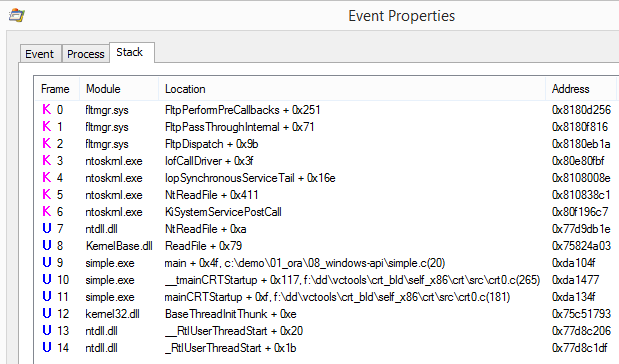 36
[Speaker Notes: Indítsunk el egy Process Monitort
Futassuk le a példaalkalmazást, amit vizsgálni akarunk
Váltsunk vissza a Process Monitorra, 
állítsuk le a rögzítést (mert másodpercenként több ezer eseményt rögzít, így elég sok erőforrást fogyaszt)
állítsunk be egy szűrőt, amiben a példaalkalmazás nevére szűrűnk
vizsgáljuk meg az alkalmazásunk által generált eseményeket (de már egy egyszerű Hello world típusú alkalmazás esetén több száz lesz)
ha kiválasztunk egy eseményt, akkor annak a tulajdonságainál a Stack fülön tudjuk megnézni az adott eseményhez tartozó hívási láncot.

Mit kell az ábrán látni:
- a vermet (stack) lentről felfelé olvasva a legrégebbi hívásoktól haladunk a legfrissebbek felé
egy-egy elem egy függvényhíváshoz jelzi, hogy hova kell majd visszatérni a hívás után
pl. a 8-as: a KernelBase.dll nevű könyvtárban lévő ReadFile függvénynek a függvény kezdetétől számított 0x79 offszeten lévő utasításából hívtuk meg a 7-es sorban lévő függvényt, és amikor az véget ér majd (return utasítás), akkor innen kell folytatni a végrehajtást
Ebben a példában most mindenhol látszanak a függvények nevei. Ezt az információt azonban a fordító az optimalizáció során eltávolíthatja, így a bináris fájlból ezt már nem feltétlenül tudjuk megállapítani. Most azért látszik, mert ezokhoz a könyvtárakhoz és fájlokhoz van úgynevezett debug szimbólum fájlunk (pdb kiterjesztésű fájl Windows esetén), ami a függvény címe és neve közötti összerendeléseket tartalmazza.
14-12: az operációs rendszer elindítja a simple.exe programot és létrehozza a szálat, amiben majd futnak az utasításai
11-10: elindul a vizsgált alkalmazás is, a C Run Time (CRT) végez némi inicializálást
9: az alkalmazásnak fut a main függvénye, a simple.c 20. sorában lesz egy függvényhívás, ami
8: meghívja a ReadFile Windows API hívást, mivel a program a Windows alrendszert használja, így itt a Windows alrendszer dll-jében van ez (KernelBase.dll)
7: az alrendszer dll továbbhív az NT API megfelelő függvényébe, ami az ntdll.dll fájlban van megvalósítva
7-6: itt történik meg a processzor módváltása, innentől a K betű jelzi, hogy kernel módban hajtódnak végre azok az utasítások
6: a kernelben a SystemServiceDispatcher kezeli a bejövő rendszerhívást
5: meghívódik az a függvény, ami a kernelen belül tartalmazza ezt a funkcionalitást (az ntsoskrnl.exe-ben lévő NtReadFile)
4-3: előkészítjük a megfelelő I/O hívást
2-0: az I/O kezelésért felelős egyik kernelmodul végrehajtja az I/O-műveletet]
Windows 8: Windows Runtime (WinRT)
Még egy réteg jelenik meg…
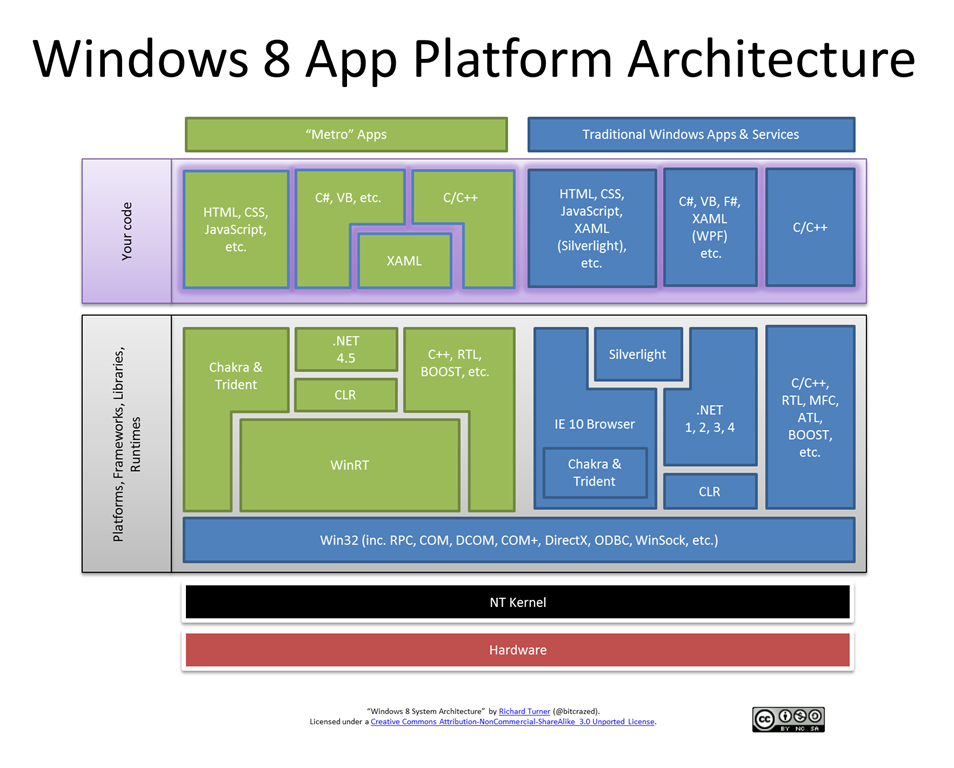 Forrás: http://bitcrazed.com/post/2012/01/27/An-Accurate-Windows-8-Platform-Architecture-Diagram.aspx
37
[Speaker Notes: Windows 8-ban egy új fogalom a Windows Store stílusú alkalmazások, amik alapvetően más grafikus felülettel rendelkeznek és más koncepció szerint kell megtervezni és fejleszteni őket. Ehhez egy teljesen új fejlesztői- és futtatókörnyezet tartozik.

A WinRT nem egy új környezeti alrendszer, hanem a meglévő Windows API-t használó új API, ami annak egy átstrukturált változata, kibővítve mindenféle plusz szolgáltatással (metaadatok, verziózás stb.)

--------------

Egy nagyon részletes, érdekes leírás, hogy hogyan jutottunk el Windowson a WinRT-ig:
- Peter Bright. Turning to the past to power Windows' future: An in-depth look at WinRT. URL: http://arstechnica.com/features/2012/10/windows-8-and-winrt-everything-old-is-new-again/]
(Kiegészítés: MinWin)
Monolitikus kernel „rendbe rakása”
Belső változtatások, refactoring
Függőségek felderítése és átszervezése
MinWin: minimális mag, ami önállóan bootolható

Látható eredmény:
kernel32.dll feldarabolása, „virtuális dll-ek”
Pl. api-ms-win-core-file-l1-1-0.dll (L1 – layer 1)
38
[Speaker Notes: -----------
További információ: 
Mark Russinovich. „Windows 7 and Windows Server 2008 R2 Kernel Changes” URL: http://download.microsoft.com/download/8/C/2/8C21BAFE-3432-48D1-962A-F7A9DD54A2AC/Windows%207%20and%20Windows%20Server%202008%20R2%20Kernel%20Changes.pptx
Nir Sofer. „Windows 7 Kernel Architecture Changes - api-ms-win-core files”, URL: http://www.nirsoft.net/articles/windows_7_kernel_architecture_changes.html]
Tartalom
Bevezető

Tervezési célok

Egyszerűsített architektúra

(Kevésbé) egyszerűsített architektúra
39
(Kevésbé) egyszerűsített architektúra
ServiceControl Mgr.
LSASS
SvcHost.Exe
WinMgt.Exe
WinLogon
SpoolSv.Exe
SvcHost.exe
User
Mode
Kernel
Mode
Rendszer folyamatok
Szolgáltatások
Alkalmazások
Alrendszerek
Windows
Task Manager
Explorer
User
Application
Session  Manager
POSIX (SUA)
Subsystem DLLs
Windows DLLs
System
Threads
NTDLL.DLL
System Service Dispatcher
(kernel mode callable interfaces)
Windows
USER,
GDI
I/O Mgr
File System Cache
Object
Mgr.
Plug and
Play Mgr.
Power
Mgr.
SecurityReferenceMonitor
VirtualMemory
Processes&
Threads
Configura-
tion Mgr
(registry)
Local
Procedure
Call
Device &
File Sys.
Drivers
Graphics
Drivers
Kernel
Hardware Abstraction Layer (HAL)
hardware interfaces (buses, I/O devices, interrupts, interval timers, DMA, memory cache control, etc., etc.)
Original copyright by Microsoft
40
[Speaker Notes: Az NT architektúrája 10 km-ről.]
(Kevésbé) egyszerűsített architektúra
ServiceControl Mgr.
LSASS
SvcHost.Exe
WinMgt.Exe
WinLogon
SpoolSv.Exe
SvcHost.exe
User
Mode
Kernel
Mode
Rendszer folyamatok
Szolgáltatások
Alkalmazások
Alrendszerek
Session Manager: munkamenetek kezelése
 Wininit: rendszer folyamatok indítása
 Winlogon: bejelentkezés, Ctrl+Alt+Del kezelés
 LSASS: Local Sercurity Authentication SubSystem, biztonság
 Service Control Manager: szolgáltatások elindítása, leállítása
Windows
Task Manager
Explorer
User
Application
Session  Manager
POSIX (SUA)
Subsystem DLLs
Windows DLLs
System
Threads
NTDLL.DLL
System Service Dispatcher
(kernel mode callable interfaces)
Windows
USER,
GDI
I/O Mgr
File System Cache
Object
Mgr.
Plug and
Play Mgr.
Power
Mgr.
SecurityReferenceMonitor
VirtualMemory
Processes&
Threads
Configura-
tion Mgr
(registry)
Local
Procedure
Call
Device &
File Sys.
Drivers
Graphics
Drivers
Kernel
Hardware Abstraction Layer (HAL)
hardware interfaces (buses, I/O devices, interrupts, interval timers, DMA, memory cache control, etc., etc.)
Original copyright by Microsoft
41
[Speaker Notes: Ezek a folyamatok felelősek azért, hogy miután elindult az operációs rendszer a felhasználók tudják is használni, be tudjanak lépni, stb.]
(Kevésbé) egyszerűsített architektúra
ServiceControl Mgr.
LSASS
SvcHost.Exe
WinMgt.Exe
WinLogon
SpoolSv.Exe
SvcHost.exe
User
Mode
Kernel
Mode
Rendszer folyamatok
Szolgáltatások
Alkalmazások
Alrendszerek
Windows
Task Manager
Explorer
User
Application
Session  Manager
POSIX (SUA)
Subsystem DLLs
Windows DLLs
System
Threads
NTDLL.DLL
Felhasználói bejelentkezés nélkül is futnak
 >150 alapból
 svchost: általános futtató folyamat szolgáltatásoknak
System Service Dispatcher
(kernel mode callable interfaces)
Windows
USER,
GDI
I/O Mgr
File System Cache
Object
Mgr.
Plug and
Play Mgr.
Power
Mgr.
SecurityReferenceMonitor
VirtualMemory
Processes&
Threads
Configura-
tion Mgr
(registry)
Local
Procedure
Call
Device &
File Sys.
Drivers
Graphics
Drivers
Kernel
Hardware Abstraction Layer (HAL)
hardware interfaces (buses, I/O devices, interrupts, interval timers, DMA, memory cache control, etc., etc.)
Original copyright by Microsoft
42
[Speaker Notes: Nem feltétlenül szükségesek az alap operációs rendszer működéséhez, a felhasználó ezek nélkül is be tud lépni, tud programokat indítani (nem úgy, mint a rendszerfolyamatok esetén)
 Ezek csak olyan programok, amiknek akkor is kell futnia, ha éppen nincs felhasználó bejelentkezve, aki elindítaná őket. Pl. ha elindult a gép, de nem jelentkezett be rajta senki, akkor is kapcsolódni tudjunk a fájlmegosztásaihoz (Server nevű szolgáltatás) vagy be tudjunk távolról lépni rá (Terminal Services szolgáltatás)]
(Kevésbé) egyszerűsített architektúra
ServiceControl Mgr.
LSASS
SvcHost.Exe
WinMgt.Exe
WinLogon
SpoolSv.Exe
SvcHost.exe
User
Mode
Kernel
Mode
Rendszer folyamatok
Szolgáltatások
Alkalmazások
Alrendszerek
Legtöbb program alrendszer DLL-eken keresztül használja az OS-t
Windows
Task Manager
Explorer
User
Application
Session  Manager
POSIX (SUA)
Subsystem DLLs
Windows DLLs
System
Threads
NTDLL.DLL
System Service Dispatcher
(kernel mode callable interfaces)
Windows
USER,
GDI
I/O Mgr
File System Cache
Object
Mgr.
Plug and
Play Mgr.
Power
Mgr.
SecurityReferenceMonitor
VirtualMemory
Processes&
Threads
Configura-
tion Mgr
(registry)
Local
Procedure
Call
Device &
File Sys.
Drivers
Graphics
Drivers
Kernel
Hardware Abstraction Layer (HAL)
hardware interfaces (buses, I/O devices, interrupts, interval timers, DMA, memory cache control, etc., etc.)
Original copyright by Microsoft
43
[Speaker Notes: Csak nagyon kevés program van, ami közvetlenül az NT rendszer belső API-ját hívja (az Executive függvényeit az NTDLL.DLL-en keresztül). Ilyen a Session Manager, hisz ő indítja el az alrendszereket, és ilyen maga a windowsos alrendszer. A többiek mind valamilyen alrendszeren keresztül látják csak a rendszerhívásokat.

POSIX: miért szerepel alatta a Windows DLL? Mert az ablakkezelő és GUI függvényeket nem akarták két helyen megvalósítani, így a Windowsosba került a megvalósítás, és a többi csak azt hívja.]
(Kevésbé) egyszerűsített architektúra
ServiceControl Mgr.
LSASS
SvcHost.Exe
WinMgt.Exe
WinLogon
SpoolSv.Exe
SvcHost.exe
User
Mode
Kernel
Mode
Rendszer folyamatok
Szolgáltatások
Alkalmazások
Alrendszerek
Executive függvények csonkjai (stub)
 Belső függvények az alrendszereknek
Windows
Task Manager
Explorer
User
Application
Session  Manager
POSIX (SUA)
Subsystem DLLs
Windows DLLs
System
Threads
NTDLL.DLL
System Service Dispatcher
(kernel mode callable interfaces)
Windows
USER,
GDI
I/O Mgr
File System Cache
Object
Mgr.
Plug and
Play Mgr.
Power
Mgr.
SecurityReferenceMonitor
VirtualMemory
Processes&
Threads
Configura-
tion Mgr
(registry)
Local
Procedure
Call
Device &
File Sys.
Drivers
Graphics
Drivers
Kernel
Hardware Abstraction Layer (HAL)
hardware interfaces (buses, I/O devices, interrupts, interval timers, DMA, memory cache control, etc., etc.)
Original copyright by Microsoft
44
[Speaker Notes: NTDLL.DLL tartalma:  
Az executive által kiajánlott függvényeknek megfelelő függvény csonkok:
 Ugyanolyan a paraméterezésük, mint az executive-ban lévő párjuknak,
 Elvégzik az átváltást védett módba,
 Átadják a hívást a system service dispatchernek,
 Az ellenőrzi a hívási paramétereket, majd meghívja az executive függvényt.

 Ezen kívül van számos függvény az alrendszerek támogatására, pl.
 heap kezelés, image loader.

 NTDLL jó néhány nem dokumentált függvénye: http://undocumented.ntinternals.net/]
(Kevésbé) egyszerűsített architektúra
ServiceControl Mgr.
LSASS
SvcHost.Exe
WinMgt.Exe
WinLogon
SpoolSv.Exe
SvcHost.exe
User
Mode
Kernel
Mode
Rendszer folyamatok
Szolgáltatások
Alkalmazások
Alrendszerek
Rendszerhívások elkapása
 Paraméter ellenőrzés
 Továbbhívás a megfelelő komponensbe
Windows
Task Manager
Explorer
User
Application
Session  Manager
POSIX (SUA)
Subsystem DLLs
Windows DLLs
System
Threads
NTDLL.DLL
System Service Dispatcher
(kernel mode callable interfaces)
Windows
USER,
GDI
I/O Mgr
File System Cache
Object
Mgr.
Plug and
Play Mgr.
Power
Mgr.
SecurityReferenceMonitor
VirtualMemory
Processes&
Threads
Configura-
tion Mgr
(registry)
Local
Procedure
Call
Device &
File Sys.
Drivers
Graphics
Drivers
Kernel
Hardware Abstraction Layer (HAL)
hardware interfaces (buses, I/O devices, interrupts, interval timers, DMA, memory cache control, etc., etc.)
Original copyright by Microsoft
45
(Kevésbé) egyszerűsített architektúra
ServiceControl Mgr.
LSASS
SvcHost.Exe
WinMgt.Exe
WinLogon
SpoolSv.Exe
SvcHost.exe
User
Mode
Kernel
Mode
Rendszer folyamatok
Szolgáltatások
Alkalmazások
Alrendszerek
Windows
Kernel és meghajtók szálai
 Feladatok, amihez várni kell
 Ezek is felfüggeszthetőek!
 „System” folyamatban a Feladatkezelőben
 Pl. felszabadított memórialapok nullázása (zero page thread)
Task Manager
Explorer
User
Application
Session  Manager
POSIX (SUA)
Subsystem DLLs
Windows DLLs
System
Threads
NTDLL.DLL
System Service Dispatcher
(kernel mode callable interfaces)
Windows
USER,
GDI
I/O Mgr
File System Cache
Object
Mgr.
Plug and
Play Mgr.
Power
Mgr.
SecurityReferenceMonitor
VirtualMemory
Processes&
Threads
Configura-
tion Mgr
(registry)
Local
Procedure
Call
Device &
File Sys.
Drivers
Graphics
Drivers
Kernel
Hardware Abstraction Layer (HAL)
hardware interfaces (buses, I/O devices, interrupts, interval timers, DMA, memory cache control, etc., etc.)
Original copyright by Microsoft
46
[Speaker Notes: “System” process (NT4: PID 2, W2K: PID 8, XP: PID 4)

Példák rendszer szálakra:
Memory Manager: Modified Page Writer for mapped files, Modified Page Writer for paging files, Balance Set Manager, Swapper (kernel stack, working sets), Zero page thread (thread 0, priority 0)
Security Reference Monitor: Command Server Thread
Network: Redirector and Server Worker Threads
Threads created by drivers for their exclusive use: Examples: Floppy driver, parallel port driver
Pool of Executive Worker Threads: Used by drivers, file systems, …, Work queued using ExQueueWorkItem System thread (ExpWorkerThreadBalanceManager) manages pool]
(Kevésbé) egyszerűsített architektúra
ServiceControl Mgr.
LSASS
SvcHost.Exe
WinMgt.Exe
WinLogon
SpoolSv.Exe
SvcHost.exe
User
Mode
Kernel
Mode
Rendszer folyamatok
Szolgáltatások
Alkalmazások
Alrendszerek
Windows
Task Manager
Explorer
User
Application
Az Executive komponensei
Session  Manager
POSIX (SUA)
Subsystem DLLs
Windows DLLs
System
Threads
NTDLL.DLL
System Service Dispatcher
(kernel mode callable interfaces)
Windows
USER,
GDI
I/O Mgr
File System Cache
Object
Mgr.
Plug and
Play Mgr.
Power
Mgr.
SecurityReferenceMonitor
VirtualMemory
Processes&
Threads
Configura-
tion Mgr
(registry)
Local
Procedure
Call
Device &
File Sys.
Drivers
Graphics
Drivers
Kernel
Hardware Abstraction Layer (HAL)
hardware interfaces (buses, I/O devices, interrupts, interval timers, DMA, memory cache control, etc., etc.)
Original copyright by Microsoft
47
[Speaker Notes: --------------------------------------------------
Kiegészítésképp, hogy miket is kell az operációs rendszernek megvalósítania:

 The configuration manager is responsible for implementing and managing the system registry. 
 The process and thread manager creates and terminates processes and threads. The underlying support for processes and threads is implemented in the Windows kernel; the executive adds additional semantics and functions to these lower-level objects. 
 The security reference monitor (or SRM) enforces security policies on the local computer. It guards operating system resources, performing run-time object protection and auditing. 
 The I/O manager implements device-independent I/O and is responsible for dispatching to the appropriate device drivers for further processing. 
 The Plug and Play (PnP) manager determines which drivers are required to support a particular device and loads those drivers. It retrieves the hardware resource requirements for each device during enumeration. Based on the resource requirements of each device, the PnP manager assigns the appropriate hardware resources such as I/O ports, IRQs, DMA channels, and memory locations. It is also responsible for sending proper event notification for device changes (addition or removal of a device) on the system. 
 The power manager coordinates power events and generates power management I/O notifications to device drivers. When the system is idle, the power manager can be configured to reduce power consumption by putting the CPU to sleep. Changes in power consumption by individual devices are handled by device drivers but are coordinated by the power manager.
 The WDM Windows Management Instrumentation routines enable device drivers to publish performance and configuration information and receive commands from the user-mode WMI service. Consumers of WMI information can be on the local machine or remote across the network. 
 The cache manager (explained in Chapter 11) improves the performance of file-based I/O by causing recently referenced disk data to reside in main memory for quick access (and by deferring disk writes by holding the updates in memory for a short time before sending them to the disk). As you'll see, it does this by using the memory manager's support for mapped files. 
 The memory manager implements virtual memory, a memory management scheme that provides a large, private address space for each process that can exceed available physical memory. The memory manager also provides the underlying support for the cache manager. 
 The logical prefetcher accelerates system and process startup by optimizing the loading of data referenced during the startup of the system or a process. 

In addition, the executive contains four main groups of support functions that are used by the executive components just listed. About a third of these support functions are documented in the DDK because device drivers also use them. These are the four categories of support functions: 
 The object manager, which creates, manages, and deletes Windows executive objects and abstract data types that are used to represent operating system resources such as processes, threads, and the various synchronization objects.
 The LPC facility passes messages between a client process and a server process on the same computer. LPC is a flexible, optimized version of remote procedure call (RPC), an industry-standard communication facility for client and server processes across a network.
 A broad set of common run-time library functions, such as string processing, arithmetic operations, data type conversion, and security structure processing. 
 Executive support routines, such as system memory allocation (paged and nonpaged pool), interlocked memory access, as well as two special types of synchronization objects: resources and fast mutexes.]
Process Explorer
Alap OS komponensek:
NTOSKRNL.EXE: Executive és a kernel
HAL.DLL: Hardware abstraction layer
NTDLL.DLL: Executive hívások csonkjai, belső függvények
Rendszer folyamatok:
SMSS.EXE: Session manager process 
WINLOGON.EXE: Logon folyamat
SERVICES.EXE: Service controller process
LSASS.EXE: Local Security Authority Subsystem
Windows alrendszer, ablakkezelés:
CSRSS.EXE: Windows subsystem process
WIN32K.SYS: USER and GDI kernel-mode components
KERNEL32/USER32/GDI32.DLL: Windows subsystem DLLs
48
[Speaker Notes: Indítsunk el egy Sysinternals Process Explorert, és azonosítsuk be, hogy milyen folyamatok futnak a gépen.

Ha találtunk olyat, ami nincs a fenti listában, annak próbáljuk kideríteni a szerepét!]
Windows verziók
Ugyanaz a kernel forrás skálázódik
1 CPU, 1 GB memóriától (Starter)
64 CPU, 4 TB memóriáig (Server Datacenter Edition)
Registry beállítástól függ:
Szerver vagy munkaállomás
Szerver típusa
Különbségek
Memóriakezelés, ütemezés alap értékei
Licencelési korlátok
49
További témák a félév folyamán
Windows hibakeresés
Windows ütemezés
Windows memóriakezelése
Windows biztonsági alrendszere

(Nem Windows specifikus) Virtualizáció
50
Tools to dig in..
Windows SDK
Platform SDK, .NET Framework SDK utódja
C/C++ header, API leírás, fordítók
Windows Driver Kit
Windows DDK utódja
C/C++ header, dokumentáció, statikus ellenőrzők
Windows Debugging Tools
User és kernel módú debugger
Sysinternals
Mark Russinovich cége (MS megvette)
Process Explorer, Filemon, liveKd...
Windows Support Tools, Windows Resource Kit
...
51
[Speaker Notes: http://www.microsoft.com/whdc/devtools/WDK/default.mspx
http://www.microsoft.com/whdc/devtools/debugging/
http://www.sysinternals.com/]
Ajánlott házi feladat
Töltsük le a Sysinternals Process Explorert
Nézzük meg milyen folyamatok futnak
Ami nem ismerős, keressünk rá

Írjunk egy kis Windows API-t használó programot
Beolvas egy fájlt
Windows SDK-ban megtalálható a C fordító és az API leírás

Lásd a kapcsolódó virtuális laborokat!
52
Olvasnivaló
Mark E. Russinovich, David A. Solomon, Alex Ionescu: Windows Internals, 6th Edition, Microsoft Press, 2012.
Minden a Windows belső felépítéséről

Mark Russinovich: Windows 7 webcasts
MSDN Blogs: Building Windows 8

Micskei Zoltán: A Windows operációs rendszer, segédlet (Mérés labor 4.)
53
[Speaker Notes: - Mark Russinovich webcasts: http://technet.microsoft.com/en-us/sysinternals/bb963887.aspx

Building Windows 8: http://blogs.msdn.com/b/b8/

Mérés labor 4 segédlet: http://www.mit.bme.hu/4-meres-windows (belépés után érhető el)]